Extra materiaal: drugs
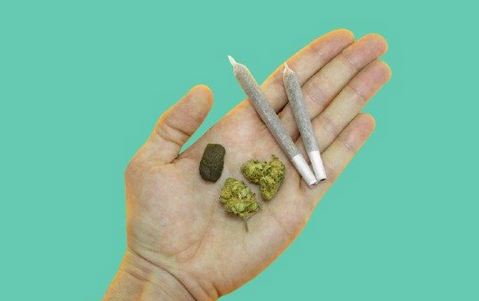 Cannabis
Hasj en wiet komen van de vrouwelijke cannabisplant
Wordt gerookt samen met tabak in een lang vloeitje
Ze maken iemand erg high of stoned
De effecten duren ongeveer 2 tot 4 uur
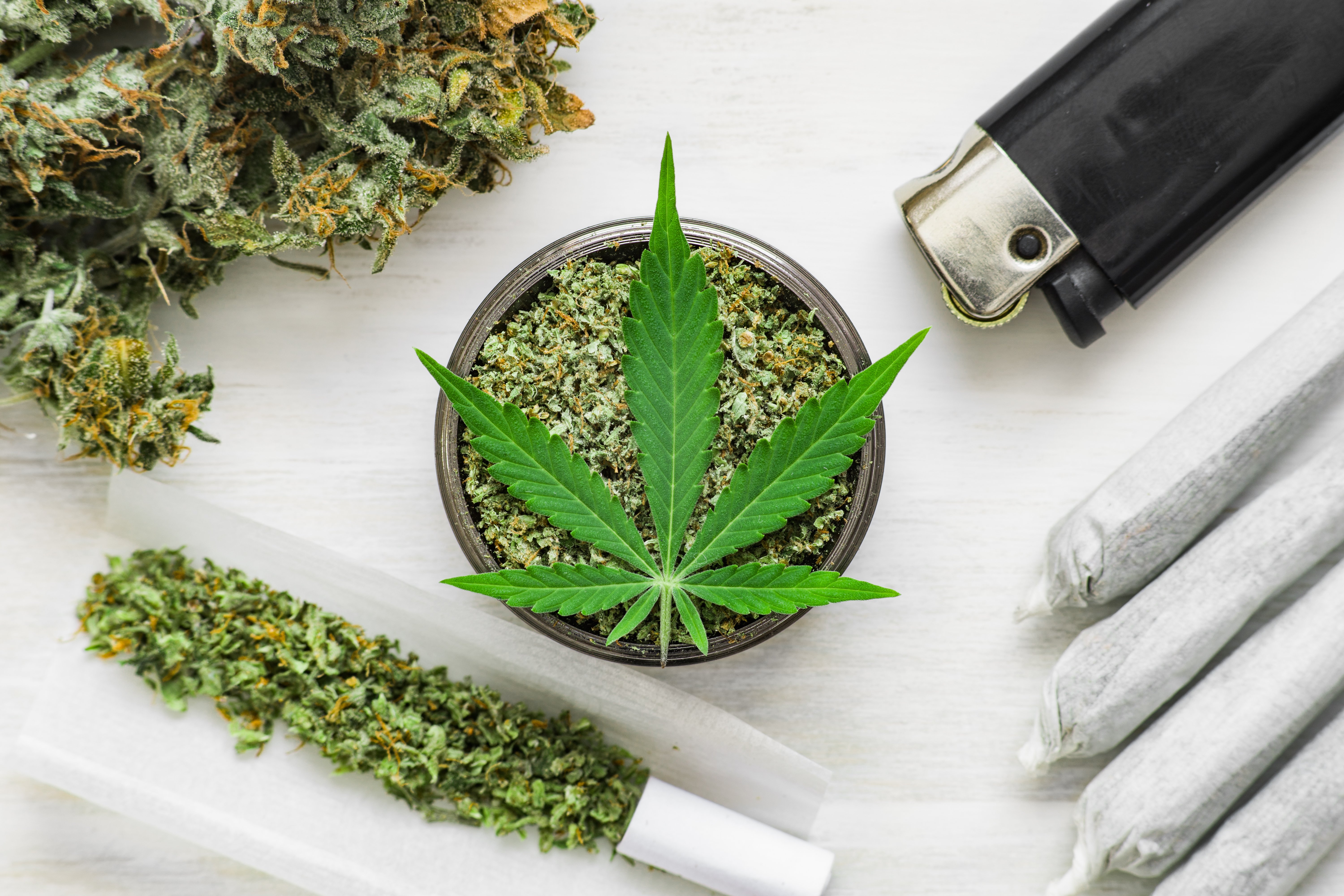 Werking
Geestelijk
Ontspannen
Geluiden klinken anders
Geheugen werkt minder goed
Fantasie wordt sterker
Lachkick of vreetkick
Concentratie wordt minder
Lichamelijk 
Spieren ontspannen 
Vermoeidheid
Rode ogen 
Eetlust
4/20
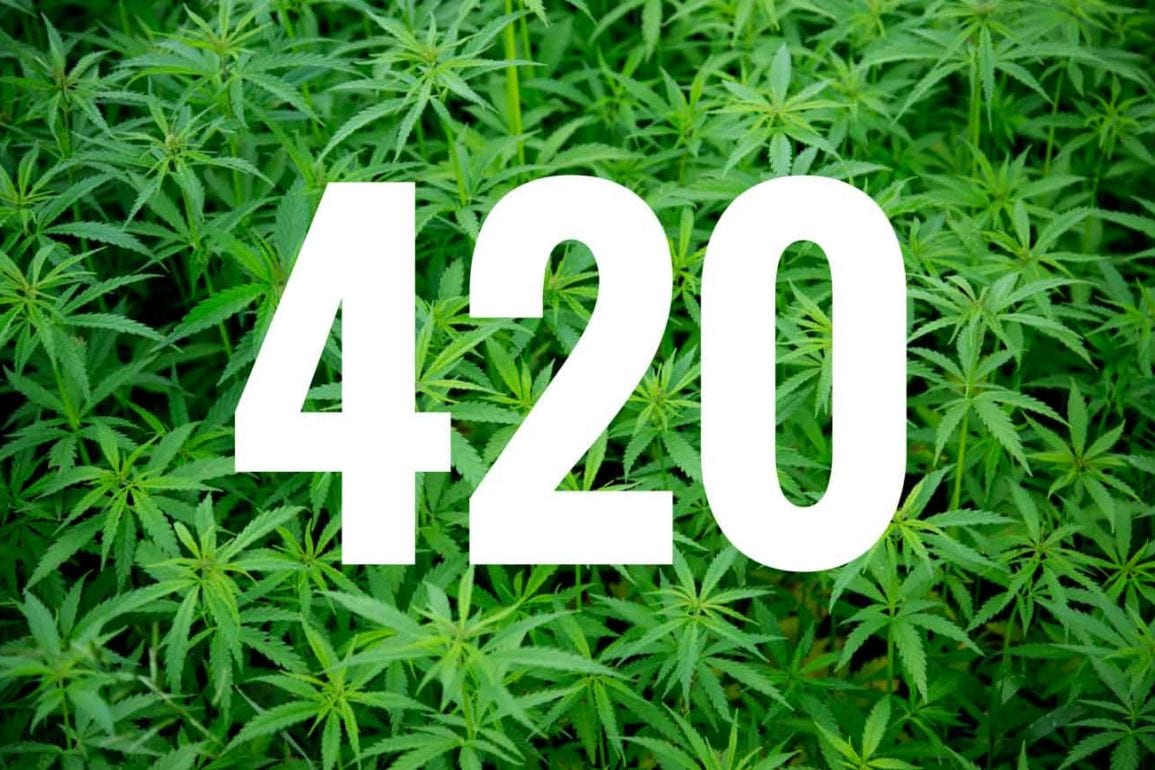 Waarom?
De blowevenementen dragen allemaal dezelfde boodschap uit. Stop de repressie en criminalisering van cannabisgebruikers.
[Speaker Notes: Repressie = onderdrukking]
Getuigenissen
Cocaïne en GHB verslaafde
Heroïne verslaafde
Extra
https://www.nieuwsblad.be/cnt/dmf20191210_04760414
https://www.hln.be/celebrities/rapper-juice-wrld-inderdaad-overleden-aan-overdosis~a88518cf/
Medicinale drugs
Cannabis
Cannabis = een medicinale drugs
Medicinale cannabis is in België verbonden
Er is een medicijn voor MS-patiënten op basis van cannabis, deze is wel goedgekeurd (Sativex)